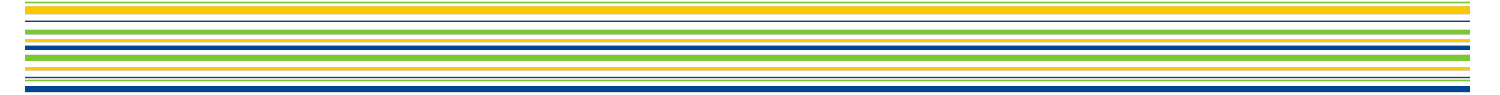 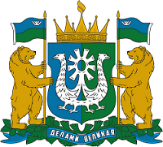 Департамент социального развития 
Ханты-Мансийского автономного округа – Югры
www.depsr.admhmao.ru
КОМПЛЕКС СЕРТИФИКАТОВ НА ОПЛАТУ СОЦИАЛЬНЫХ УСЛУГ

Номинация «Социальная поддержка»
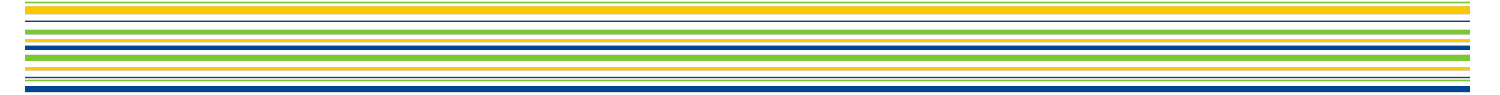 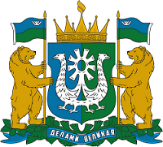 Департамент социального развития 
Ханты-Мансийского автономного округа – Югры
www.depsr.admhmao.ru
РЕШАЕМЫЕ ЗАДАЧИ:
Решение проблем отдельных категорий граждан
Обеспечение гражданину выбора поставщика социальных
услуг
Обеспечение соответствующим уходом граждан, имеющих противопоказания для стационарного обслуживания
Повышение адресности и эффективности бюджетных расходов
Решение проблемы с очередностью в стационарные организации социального обслуживания автономного округа общего типа
Сохранение высокого уровня удовлетворенности социальными услугами
Привлечение на рынок социального обслуживания автономного округа негосударственных поставщиков
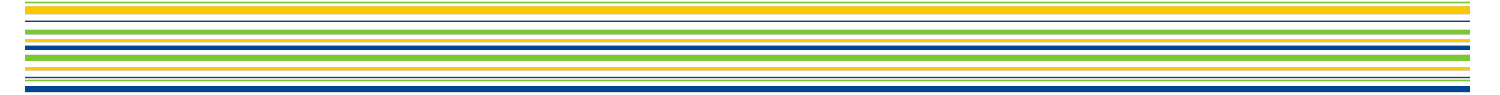 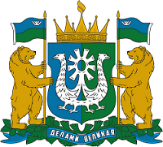 Департамент социального развития 
Ханты-Мансийского автономного округа – Югры
www.depsr.admhmao.ru
В ЮГРЕ РЕАЛИЗУЮТСЯ 10 ВИДОВ СЕРТИФИКАТОВНА ОПЛАТУ СОЦИАЛЬНЫХ УСЛУГ:
По уходу за одинокими тяжелобольными гражданами – услуги сиделки
По повышению финансовой грамотности
По социальной реабилитации и ресоциализации гражданам, страдающим наркологическими заболеваниями
По повышению родительских компетенций «Академия родителей»
По постоянному постороннему уходу за одинокими гражданами пожилого возраста и инвалидами (в условиях частных пансионатов «Резиденции для пожилых»)
По  оказанию социально-психологической помощи семьям опекунов, попечителей, приемных родителей, усыновителей
По оказанию помощи беременным женщинам, оказавшимся в трудной жизненной ситуации, «Буду мамой»
По социальной реабилитации лиц без определенного места жительства, лиц освободившихся из мест лишения свободы (услуги ночного пребывания)
По оказанию помощи семьям для разрешения конфликтных ситуаций 
по технологии медиации
По оказанию помощи гражданам, пострадавшим от насилия
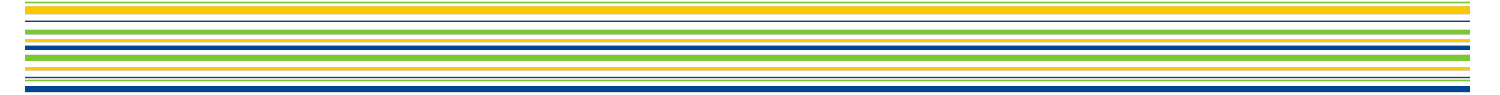 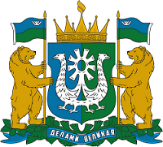 Департамент социального развития 
Ханты-Мансийского автономного округа – Югры
www.depsr.admhmao.ru
ПОРЯДОК ПРЕДОСТАВЛЕНИЯ СЕРТИФИКАТОВ НА ОПЛАТУ СОЦИАЛЬНЫХ УСЛУГ:
ГРАЖДАНИН обращается в управление социальной защиты населения Депсоцразвития Югры  (Управление) по месту жительства
ПОСТАВЩИК предоставляет в Управление акт сдачи-приемки оказанных услуг по договору; далее в течение 10 рабочих дней  Управление перечисляет денежные средства на счет негосударственного поставщика
УПРАВЛЕНИЕ предоставляет гражданину сертификат и право выбора поставщика из реестра поставщиков социальных услуг Югры
ГРАЖДАНИН обращается к выбранному поставщику социальных услуг; далее заключается договор между ним, Управлением и поставщиком (при выборе негосударственного поставщика)
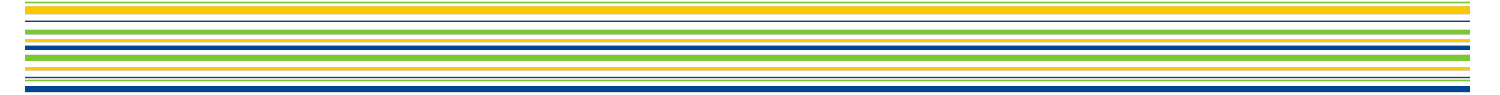 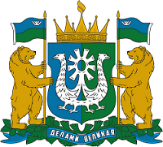 Департамент социального развития 
Ханты-Мансийского автономного округа – Югры
www.depsr.admhmao.ru
ПРЕИМУЩЕСТВА ТЕХНОЛОГИИ «КОМПЛЕКС СЕРТИФИКАТОВ»:
Обеспечение гражданину свободу выбора поставщика, 
у которого получать услугу удобнее и выгоднее (исходя 
из индивидуальных предпочтений и возможностей клиента), что максимально расширяет потребительский выбор
Создание экономических условий для развития конкуренции среди поставщиков социальных услуг, что приводит к повышению качества и доступности оказанных ими услуг
Обеспечение минимизации  коррупционных рисков (решение о том, какой поставщик будет обеспечен бюджетными средствами, принимает не орган государственной власти, а сам потребитель).
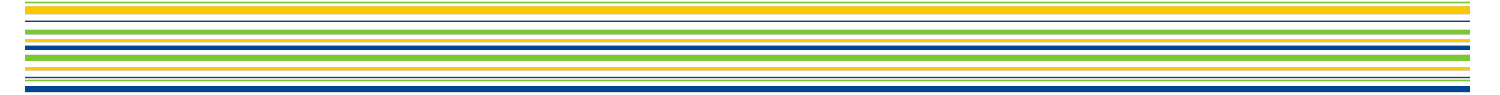 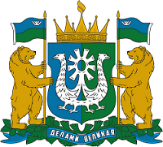 Департамент социального развития 
Ханты-Мансийского автономного округа – Югры
www.depsr.admhmao.ru
РЕЗУЛЬТАТЫ РЕАЛИЗАЦИИ ПРАКТИКИ «КОМПЛЕКС СЕРТИФИКАТОВ»
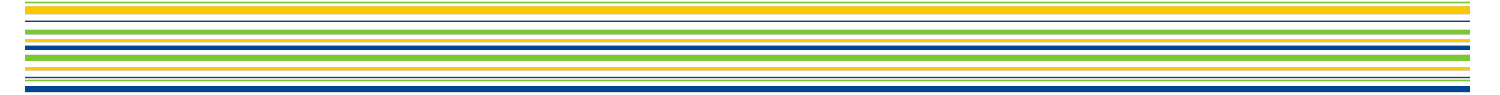 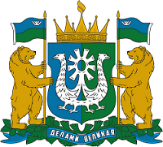 Департамент социального развития 
Ханты-Мансийского автономного округа – Югры
www.depsr.admhmao.ru
ОБЪЕМ ФИНАНСИРОВАНИЯ РЕАЛИЗАЦИИ ПРАКТИКИ «КОМПЛЕКС СЕРТИФИКАТОВ»
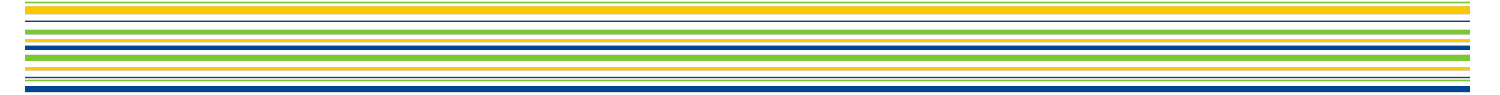 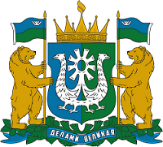 Департамент социального развития 
Ханты-Мансийского автономного округа – Югры
www.depsr.admhmao.ru
НОРМАТИВНЫЕ ПРАВОВЫЕ АКТЫ, РЕГЛАМЕНТИРУЮЩИЕ РЕАЛИЗАЦИЮ ПРАКТИКИ «КОМПЛЕКС СЕРТИФИКАТОВ»
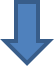 Постановление Правительства ХМАО – Югры от 16.03.2012 № 97-п «О предоставлении сертификатов на оплату услуг по уходу за одинокими тяжелобольными гражданами»
Постановление Правительства ХМАО – Югры от 22.08.2014 № 305-п 
«О предоставлении сертификатов на оплату услуг по постоянному постороннему уходу за одинокими гражданами пожилого возраста и инвалидами»
Постановление Правительства ХМАО – Югры от 21.02.2020  № 34-п 
«О сертификате на оплату социальных услуг и признании утратившими силу некоторых постановлений Правительства Ханты-Мансийского автономного округа – Югры»
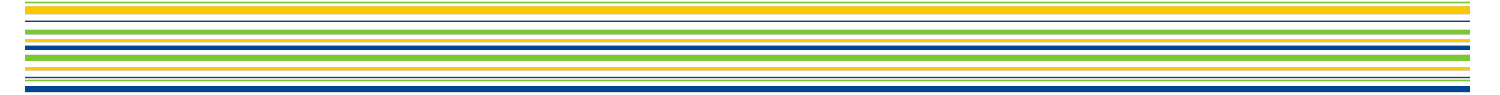 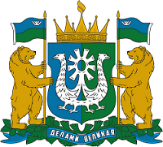 Департамент социального развития 
Ханты-Мансийского автономного округа – Югры
www.depsr.admhmao.ru
НОРМАТИВНЫЕ ПРАВОВЫЕ АКТЫ, РЕГЛАМЕНТИРУЮЩИЕ РЕАЛИЗАЦИЮ ПРАКТИКИ «КОМПЛЕКС СЕРТИФИКАТОВ»
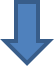 Постановление Правительства ХМАО – Югры от 27.12.2021 № 596-п «О мерах по реализации государственной программы Ханты-Мансийского автономного округа – Югры «Социальное и демографическое развитие»
Приказ Департамента социального развития ХМАО – Югры от 08.06.2020 № 11-нп «Об утверждении правил предоставления сертификата на оплату социальных услуг»
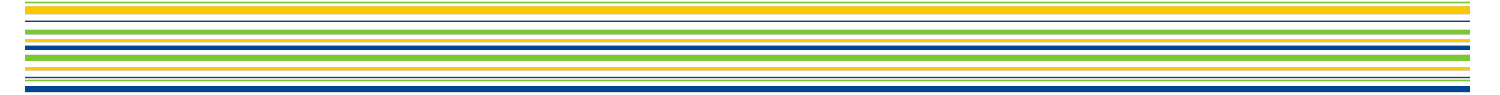 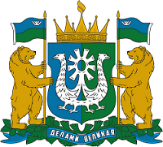 Департамент социального развития 
Ханты-Мансийского автономного округа – Югры
www.depsr.admhmao.ru
«КОМПЛЕКС СЕРТИФИКАТОВ»
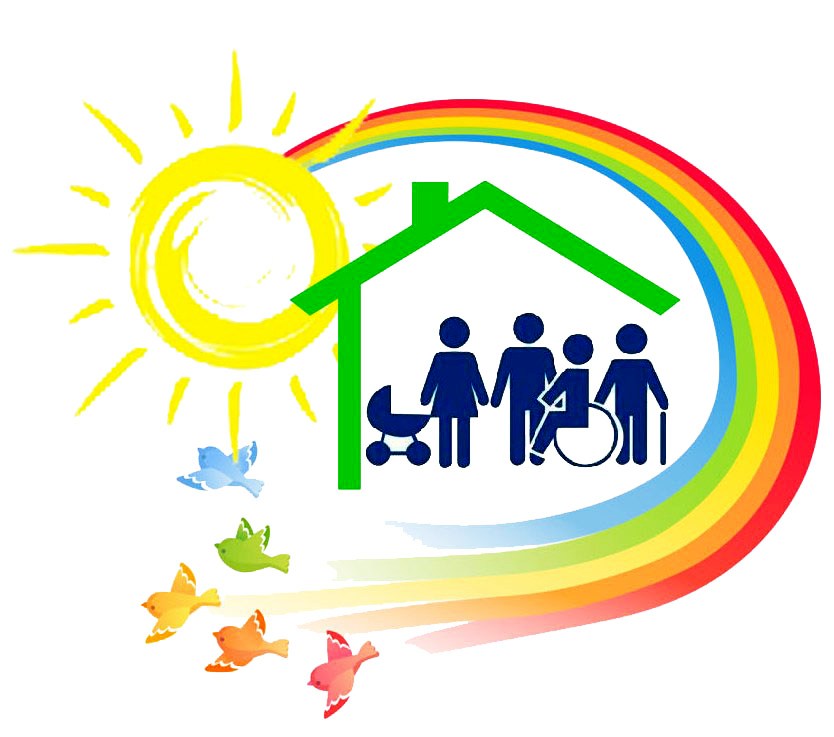 МЫ ГОТОВЫ К СОТРУДНИЧЕСТВУ!